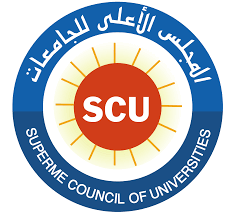 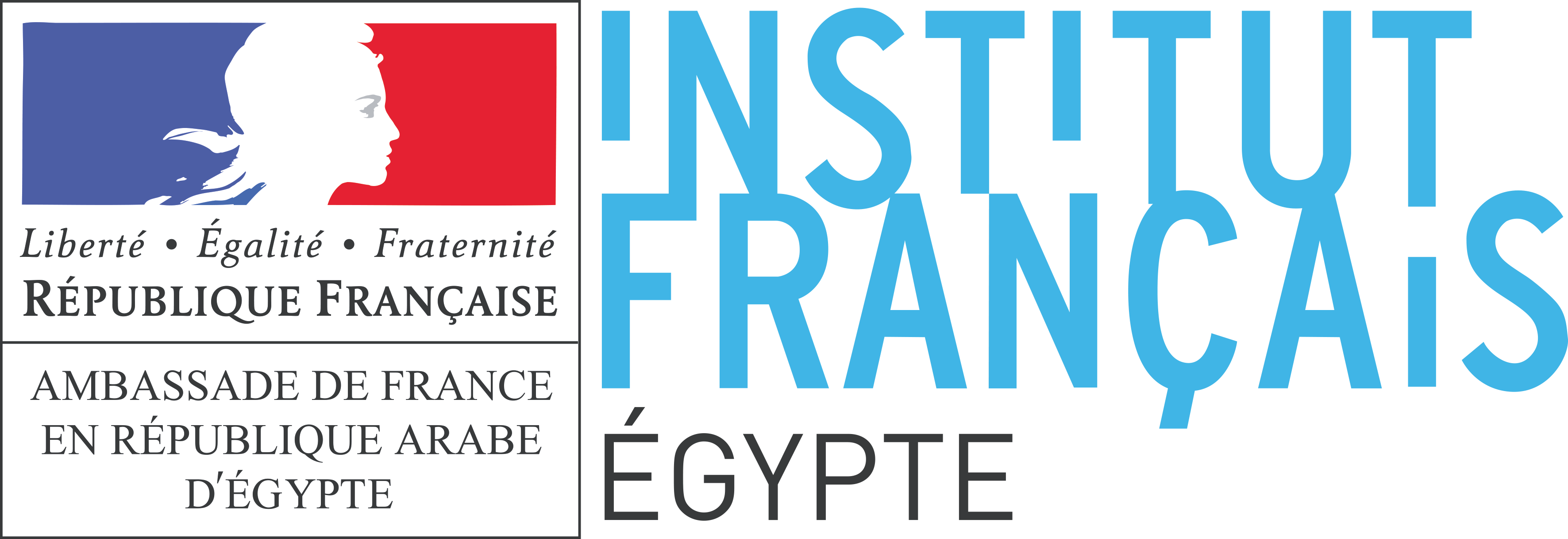 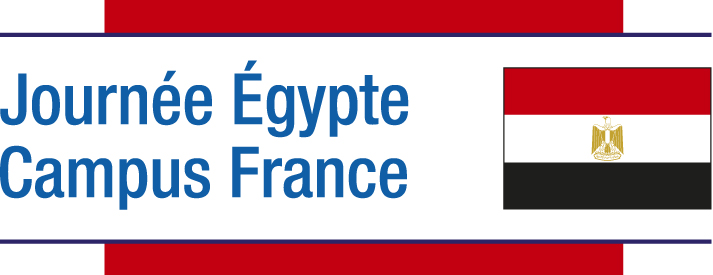 plans for reform
Ali Shams El Din  
Benha University
6 July 2017
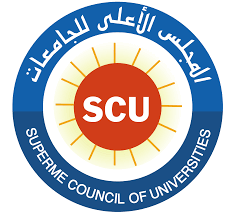 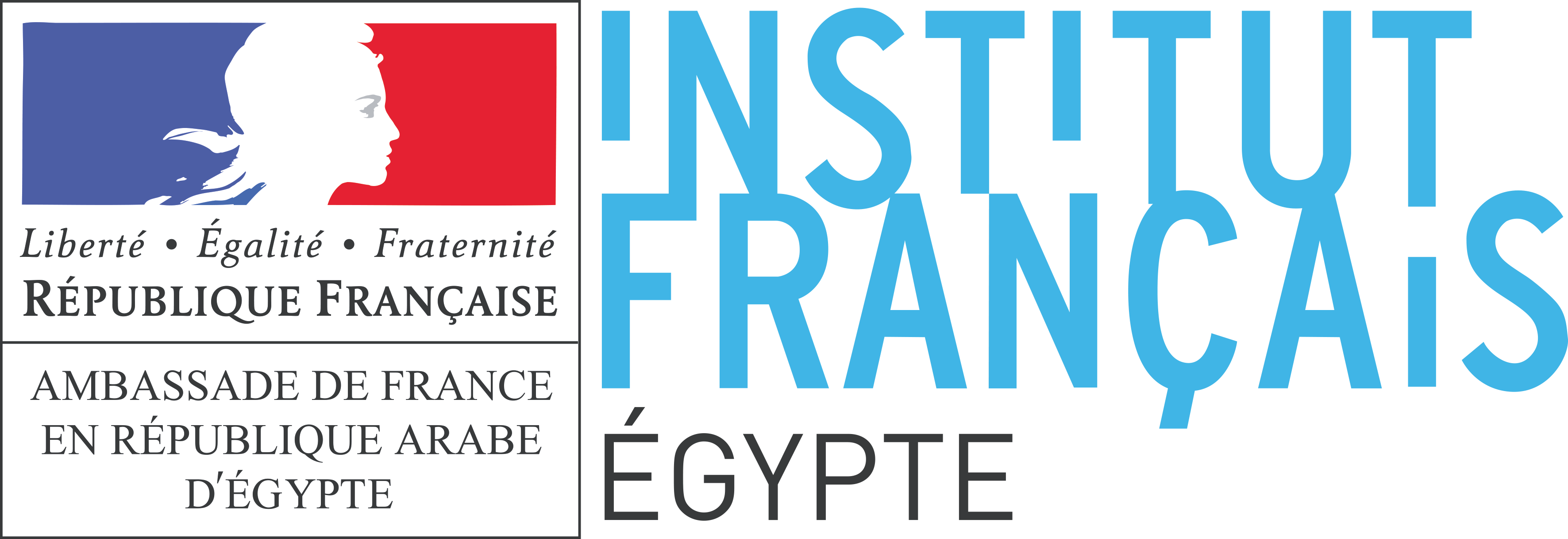 Vision and Objections
Our 2025 vision is of a new ecosystem of learning and transforming universities in Egypt into more autonomous, research intensive, market-oriented and student-centered organization.
Reform Program Objectives
Improving the Academic Performance
Employability 
Innovation 
Entrepreneurship 
Improving Research Quality
Income generating Research 
Knowledge economy
[Speaker Notes: The vision is to move away from the model of a university for a narrow elite and create universities which are there to drive forward the economic and social development of the country in order to enable it to participate and to compete in the global knowledge economy]
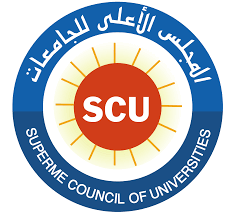 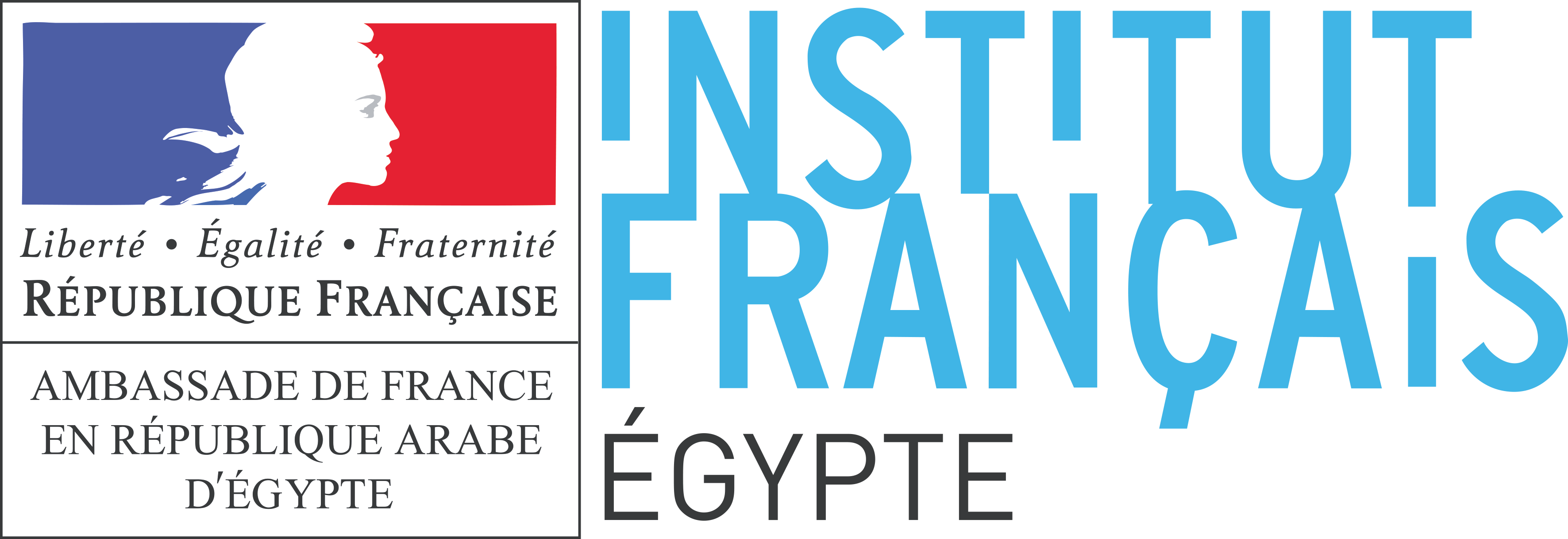 Background on Reform Initiatives
1992-1998 - The Engineering and Technical Education Project (ETEP)
1997 - a National Commission on Higher Education Reform
2000 - a National Conference for Higher Education Reform.
2016 - Strategic Plan 2030
[Speaker Notes: The vision is to move away from the model of a university for a narrow elite and create universities which are there to drive forward the economic and social development of the country in order to enable it to participate and to compete in the global knowledge economy]
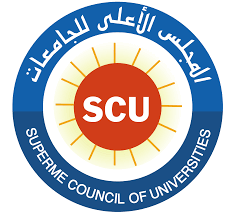 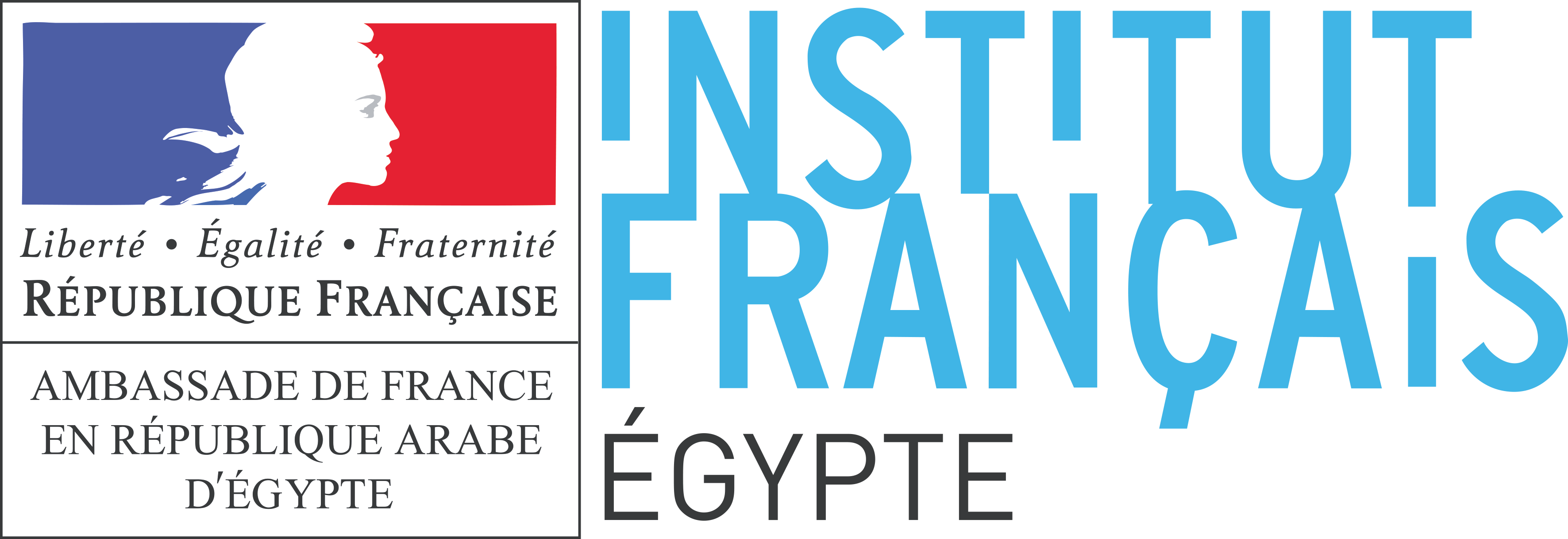 Sector Level Reform
Sector Restructuring
Higher Education Funding
Provision and Student Admissions
Research and Innovation
Open Education System
TVET
Quality Assurance and Accreditation
Internationalization / TNE
[Speaker Notes: This is an ENABLING project – a means to an end and not an end in itself]
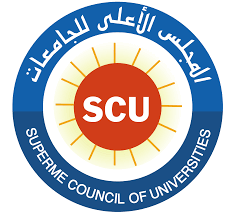 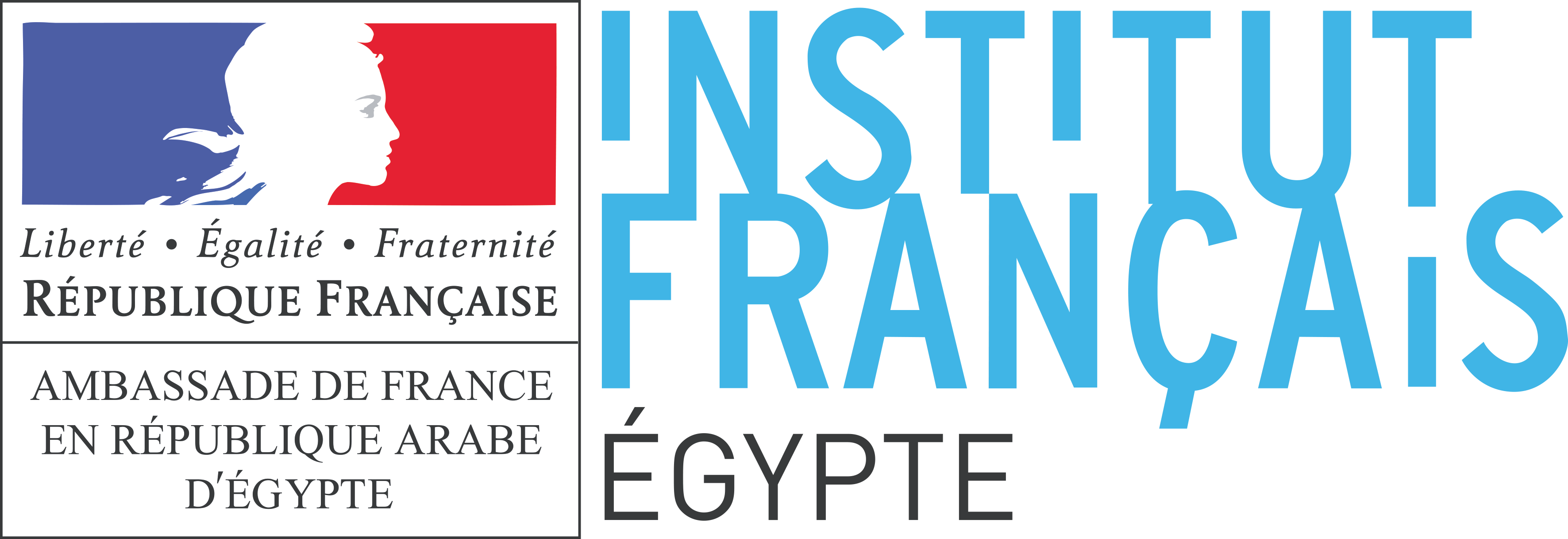 Institutional Level Reform
Institutional Autonomy and Flexibility
Quality Assurance
Academic Programs and Methodologies
Graduate Studies, Research and Innovation 
Institutional Integrity
Internationalization and Ranking
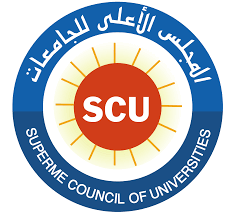 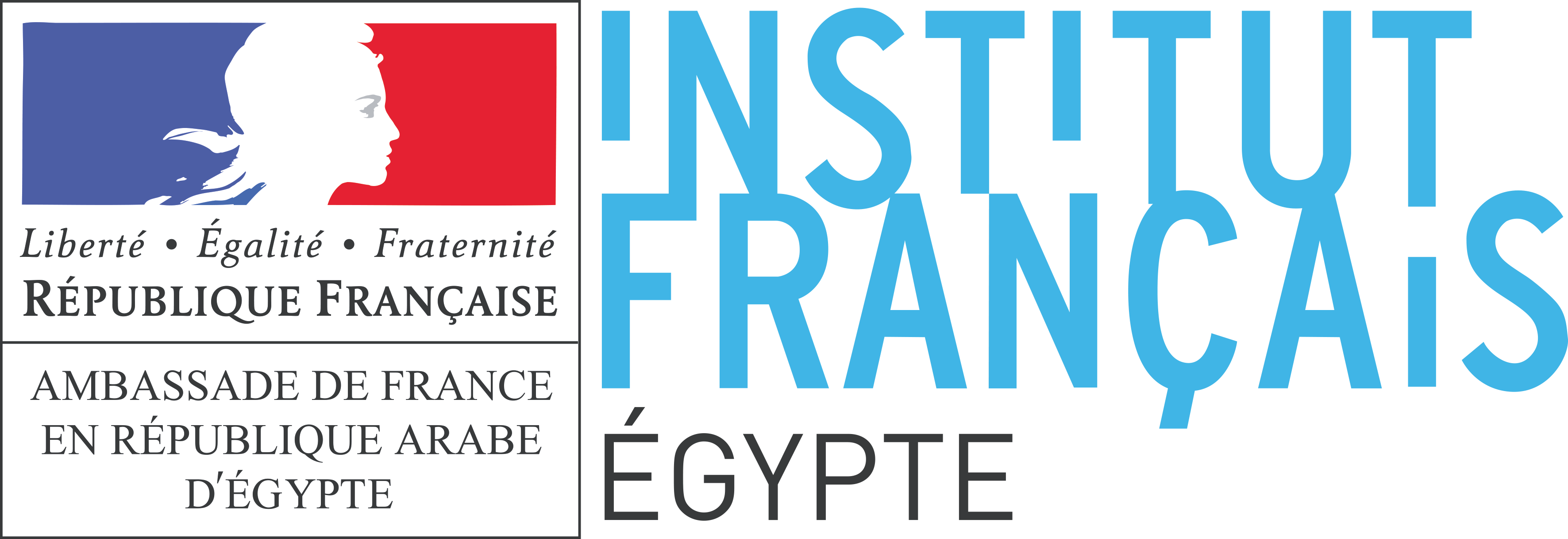 Prospects for Egypt France Collaboration
Develop an open communication channel between both parties on the basis of identified objectives and mutual benefits
Management Support and Empowerment
Continuity and Sustainability
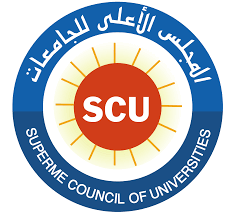 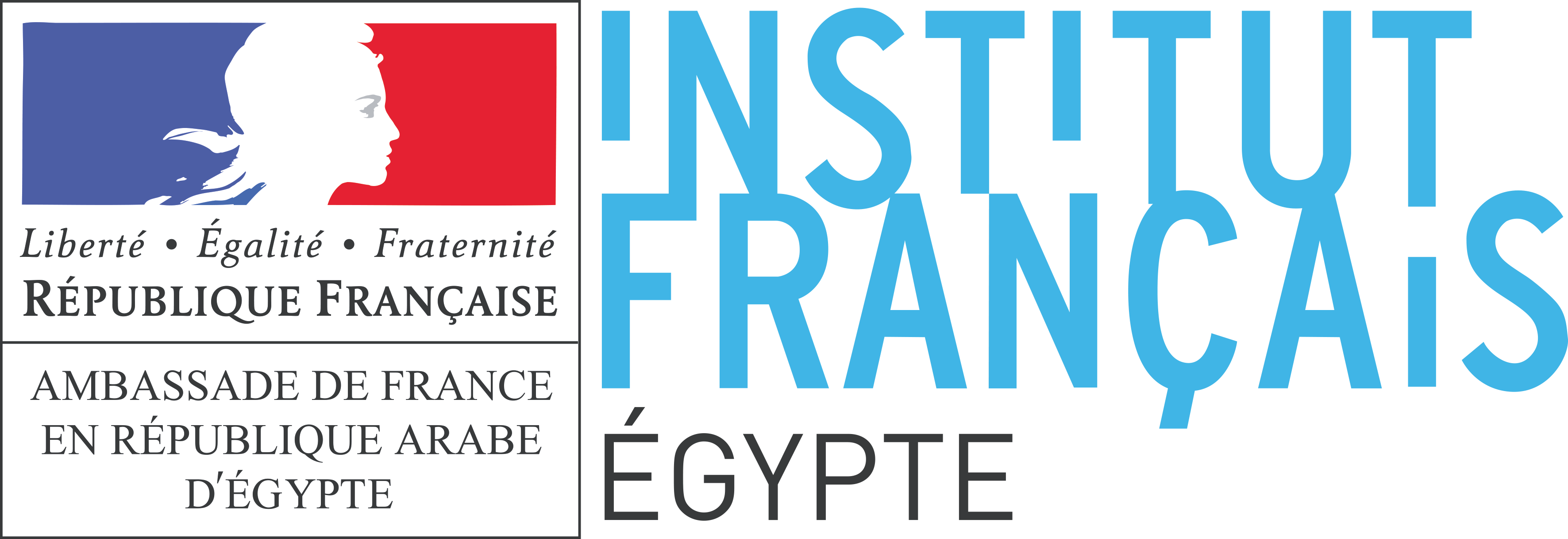 Levels of Collaboration
International Collaboration
Multi- and interdisciplinary research
Links with industry
The private HE sector
Teacher Education
Digital Technologies.
Students and Early Stage Researchers
Political and Regulatory landscape
The rise of the States
System Reform
Teaching and Training
Institutional
System
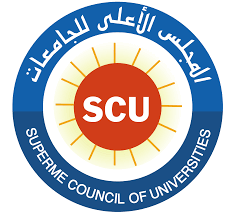 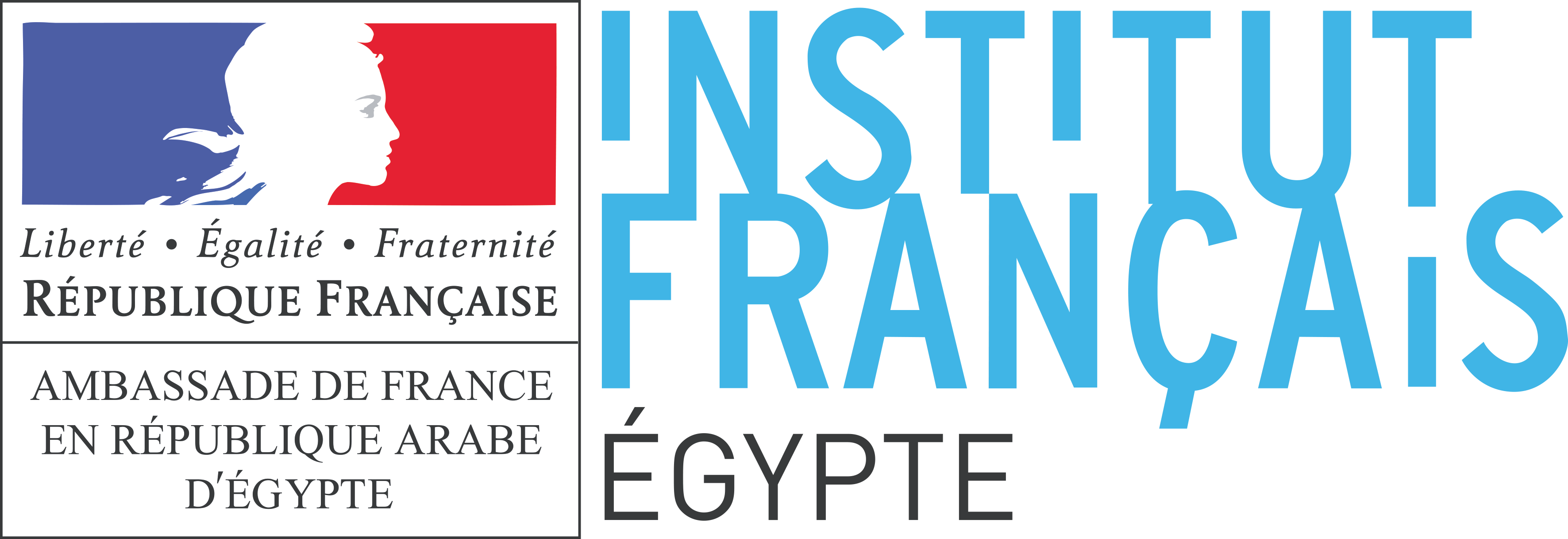 Global
Advantages of Collaboration
Regional
national
institutional
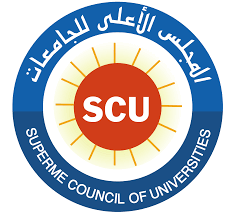 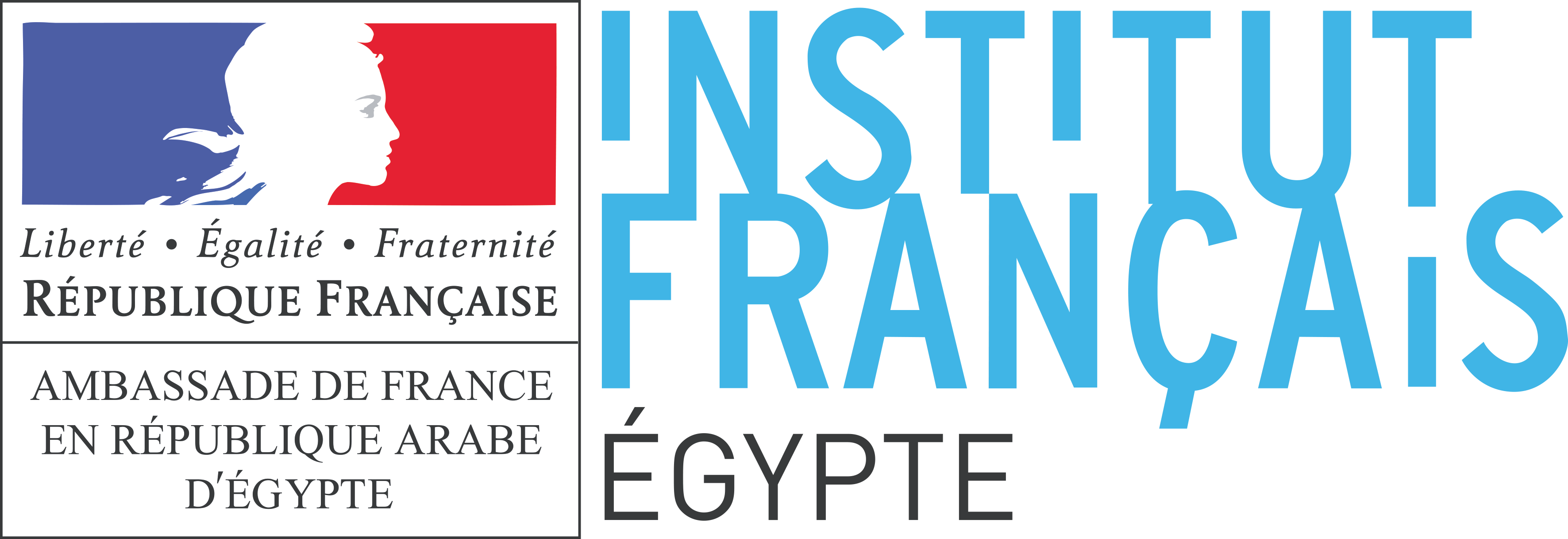 Importance of Collaboration for Egypt
Learning from the fundamentals of the French Education System and general transfer of knowledge
Collaboration between Egypt and France on both Research and Development and Teaching fronts. Develop national capacity and the right infrastructure for research and innovation. Provide networks for the next generation of Egypt researchers.
Improve Global Ranking of Egyptian Education Institutions
Modernize and internationalize current curriculum
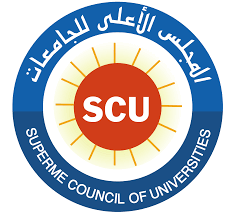 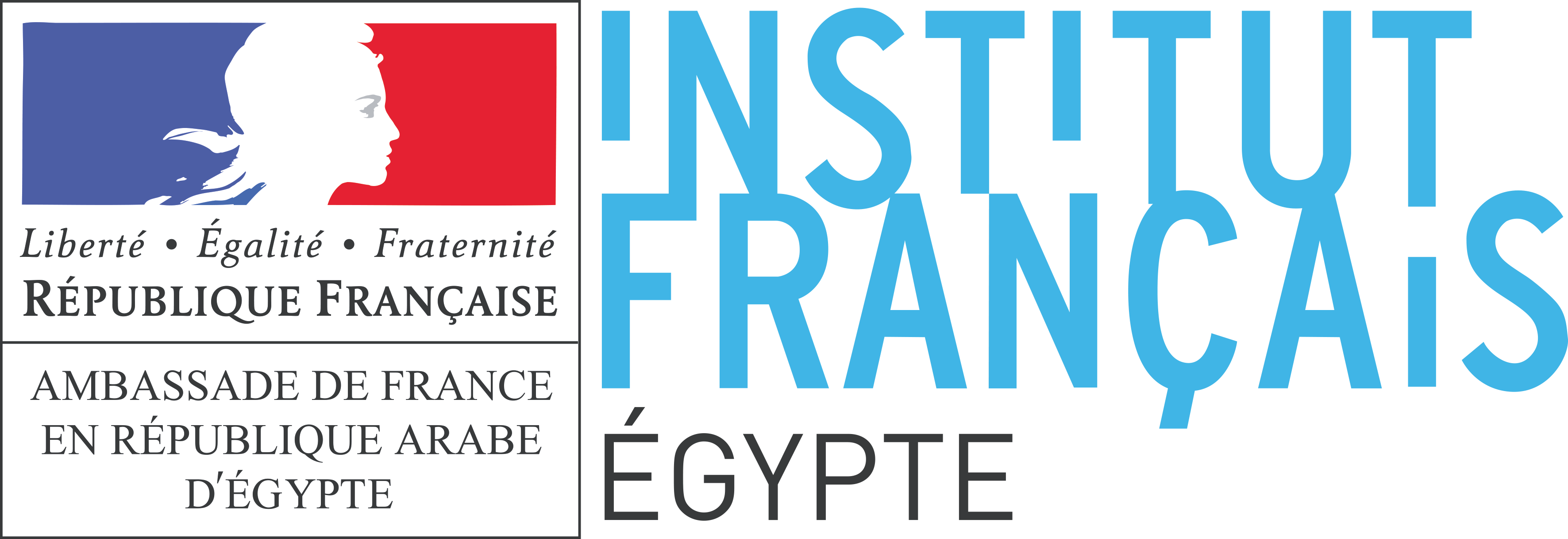 Benefits for Other Parties
Egypt represents the primary educational hub in the region (MENA region)
Largest population and a large pool of human resources
Access to EU funding
Tap into the current research structure and team up with the existing organizations/institutions.
The aim for long term sustainable cooperation and collaboration that can replicated in the region
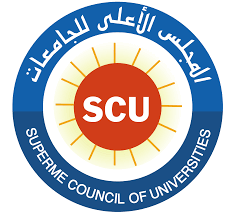 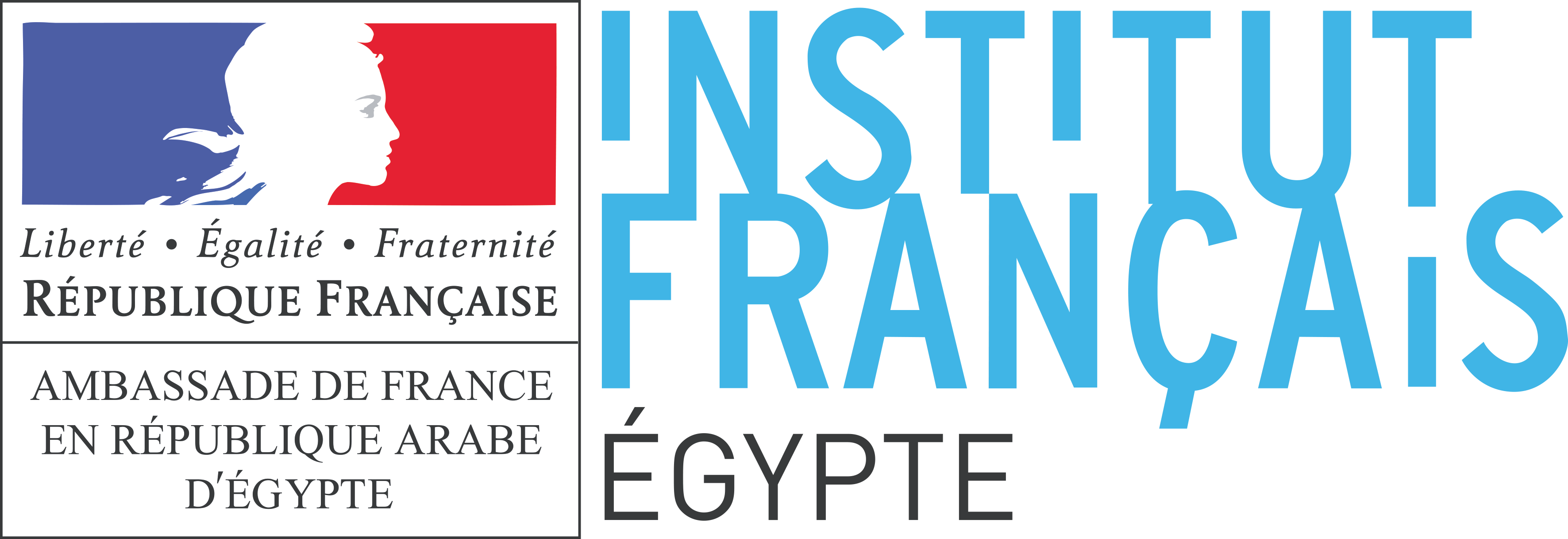 Layers and Hierarchy of Collaboration
On a policy level through governmental entities
Sector to sector according to specializations and areas of interest
Institution to institution
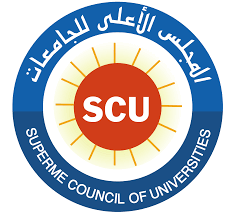 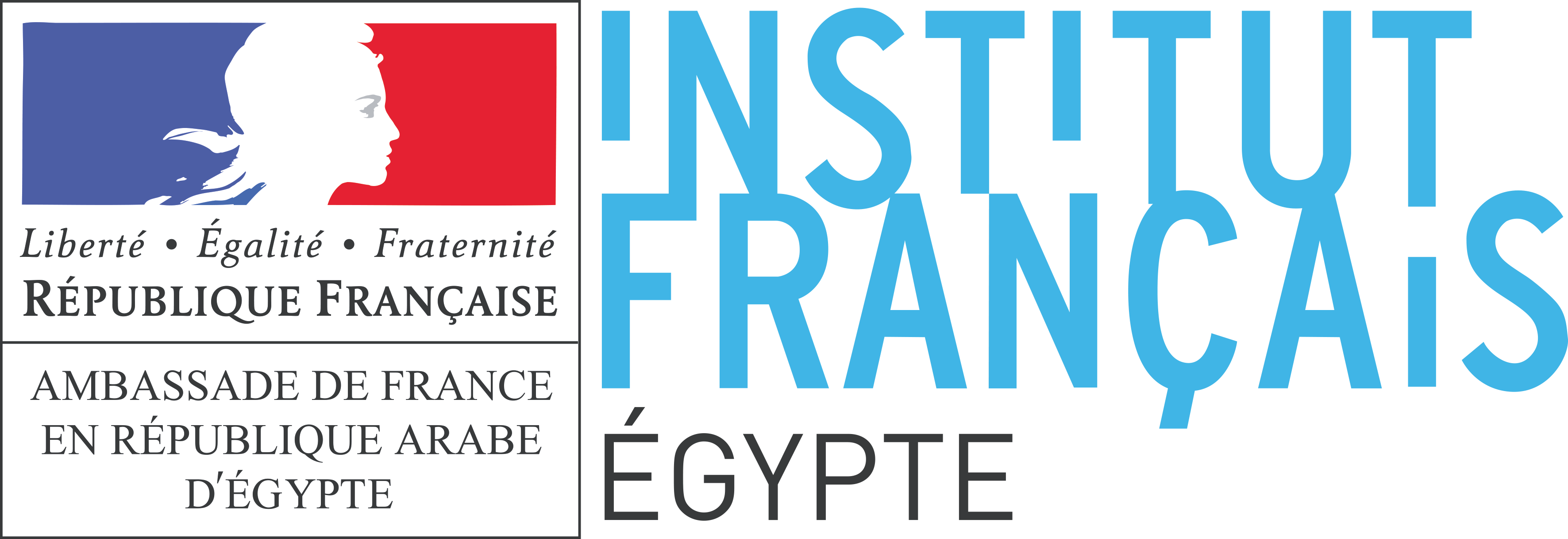 Proposed Next Steps for Collaboration
Memorandum of Understanding sector to sector for a re-structuring project of regulatory, advisory and funding functions
Creation of a joint task force and a clear action plan
Establish a new network based on strategic partnerships between Egyptian and French institutions.
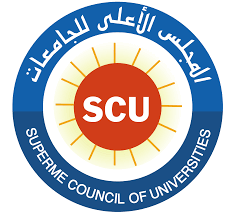 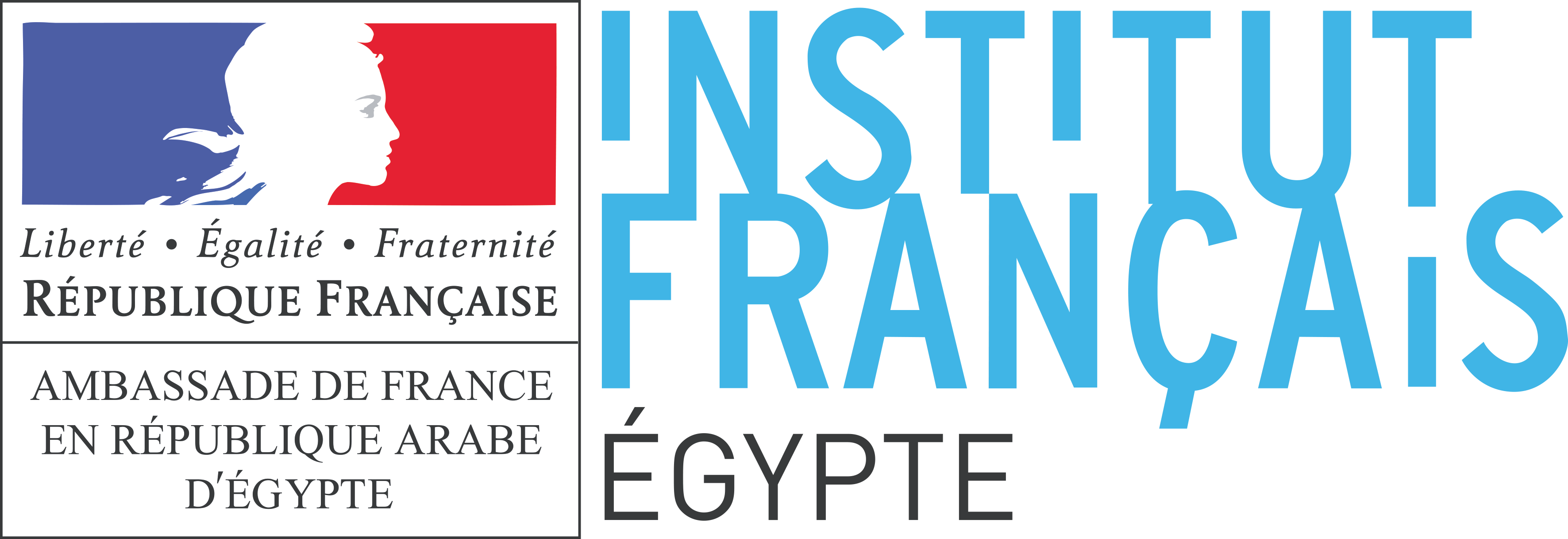 Thank You
13